AL-FARABI KAZAKH NATIONAL UNIVERSITY
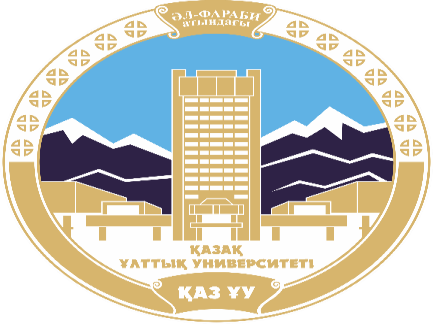 Department of political science and political technologies
Working practices of international organizations
Abzhapparova A.A.
Senior lecturer
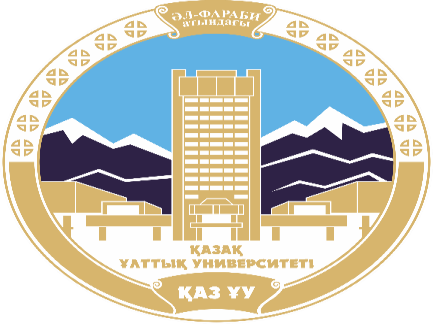 Working practices of international organizations
Lecture 6
Mission and structure of Global organizations
GLOBAL
REGIONAL
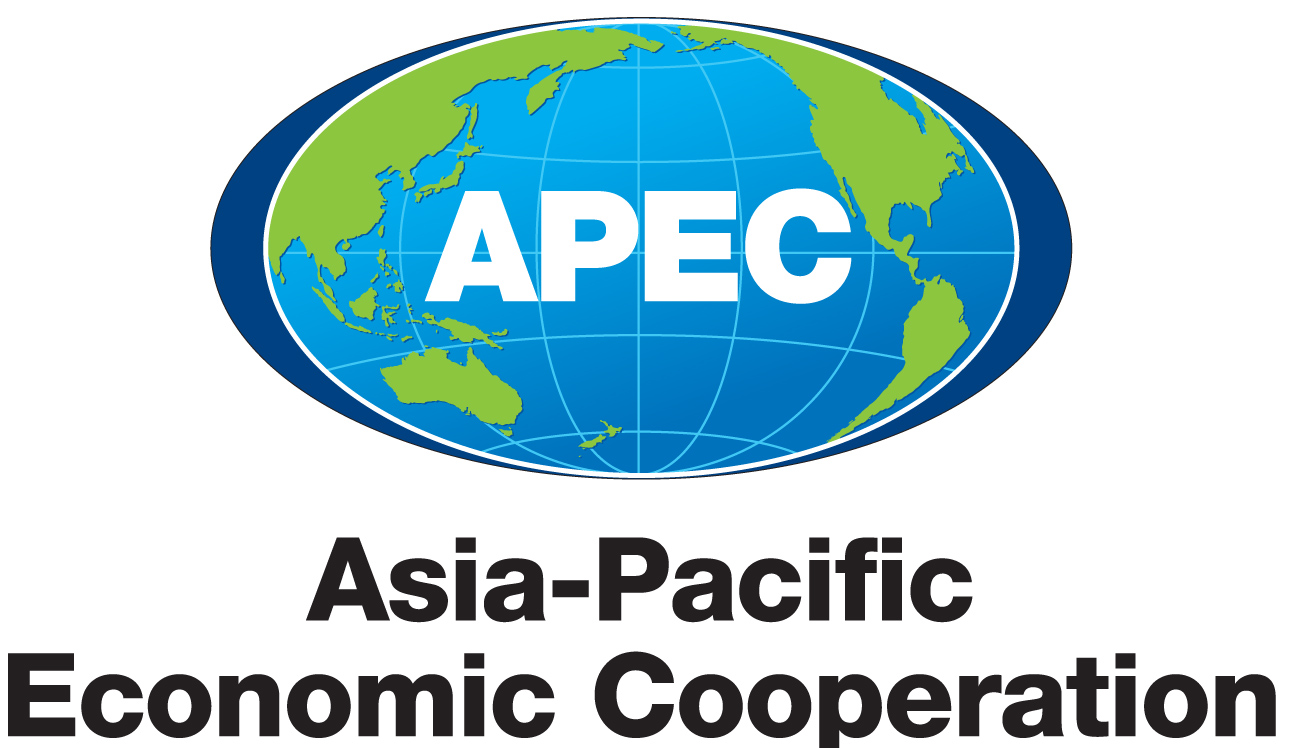 ●Trade
●Economic growth    

●Cooperation
●Investments
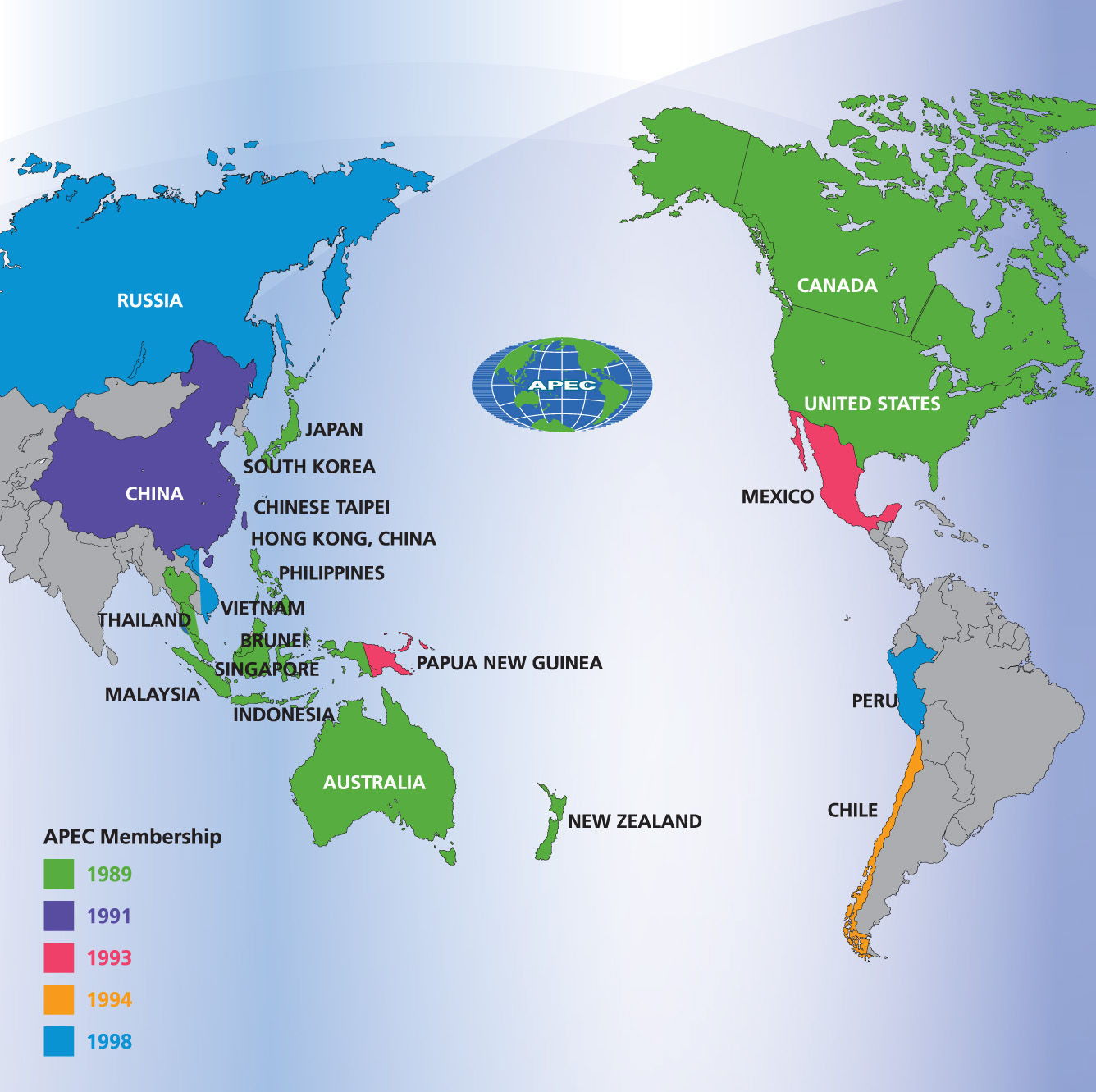 OPEC
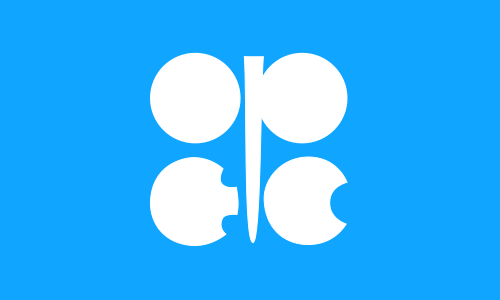 OPEC
Organization of Petroleum Exporting Countries
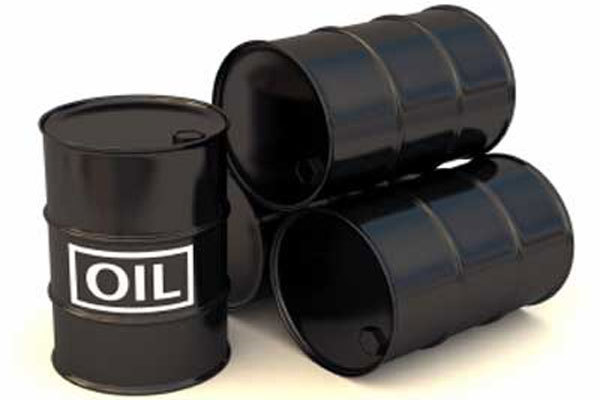 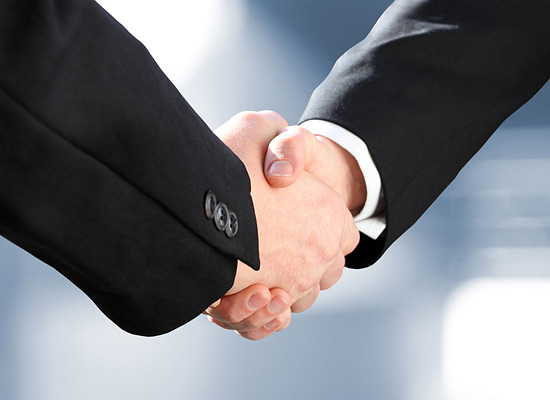 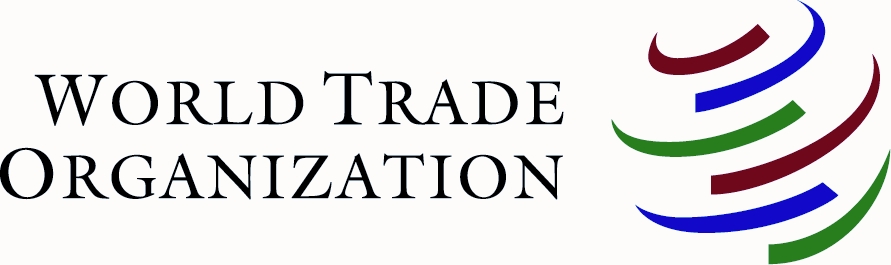 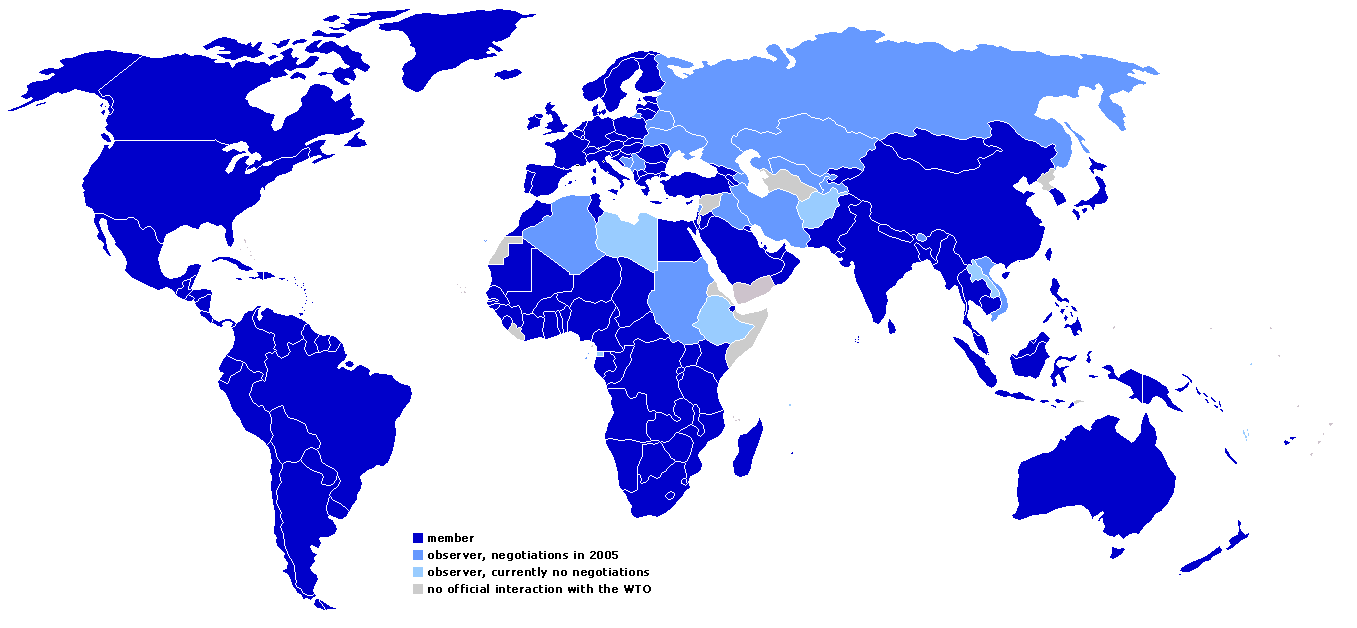 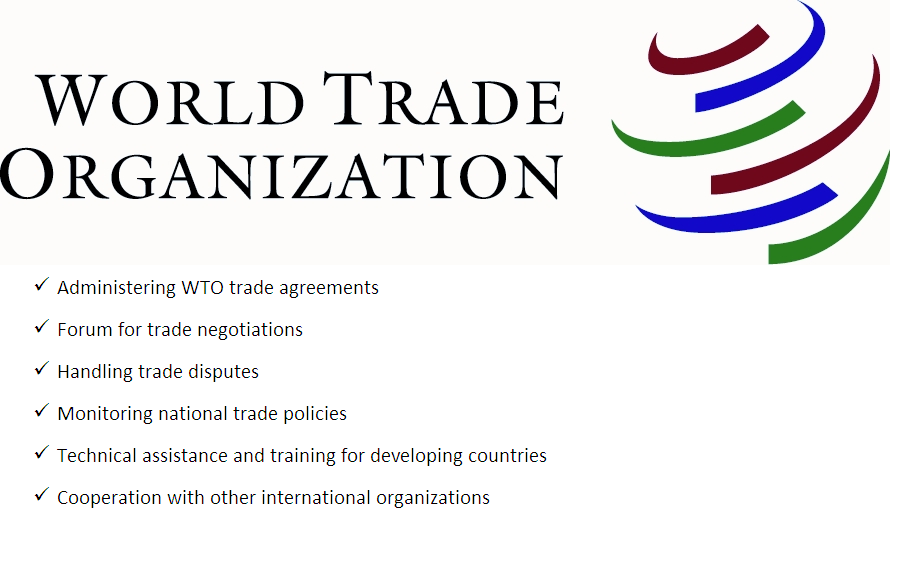 WTO can…
1 ... cut living costs and raise living standards 
2 ... settle disputes and reduce trade tensions
3 ... stimulate economic growth and employment
4 ... cut the cost of doing business internationally
5 ... encourage good governance
6 ... help countries develop
7 ... give the weak a stronger voice
8 ... support the environment and health
9 ... contribute to peace and stability
10 ... be effective without hitting the headlines
African Union (AU), 1999
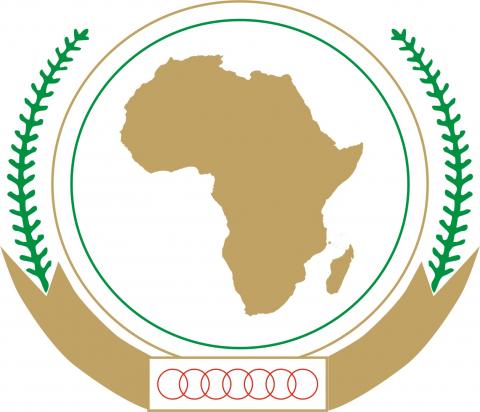 54 Member States
“An integrated, prosperous and peaceful Africa, driven by its own citizens and representing a dynamic force in global arena.”
To achieve greater unity and solidarity between the African countries; 
To defend the sovereignty, territorial integrity and independence;
To encourage international cooperation, taking due account of the Charter of the United Nations and the Universal Declaration of Human Rights;  
To promote peace, security, and stability on the continent; 
To promote peace, security, and stability on the continent;  
To promote sustainable development at the economic, social and cultural levels as well as the integration of African economies;
African Charter on Human and People’s Rights (Nairobi 1981)
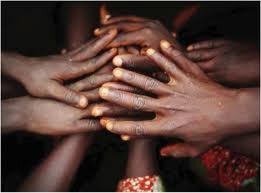 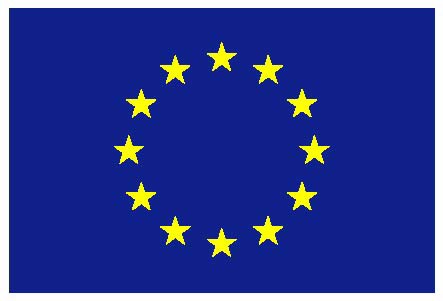 ●peace

●stability

●democracy
The European Union (EU), 1993
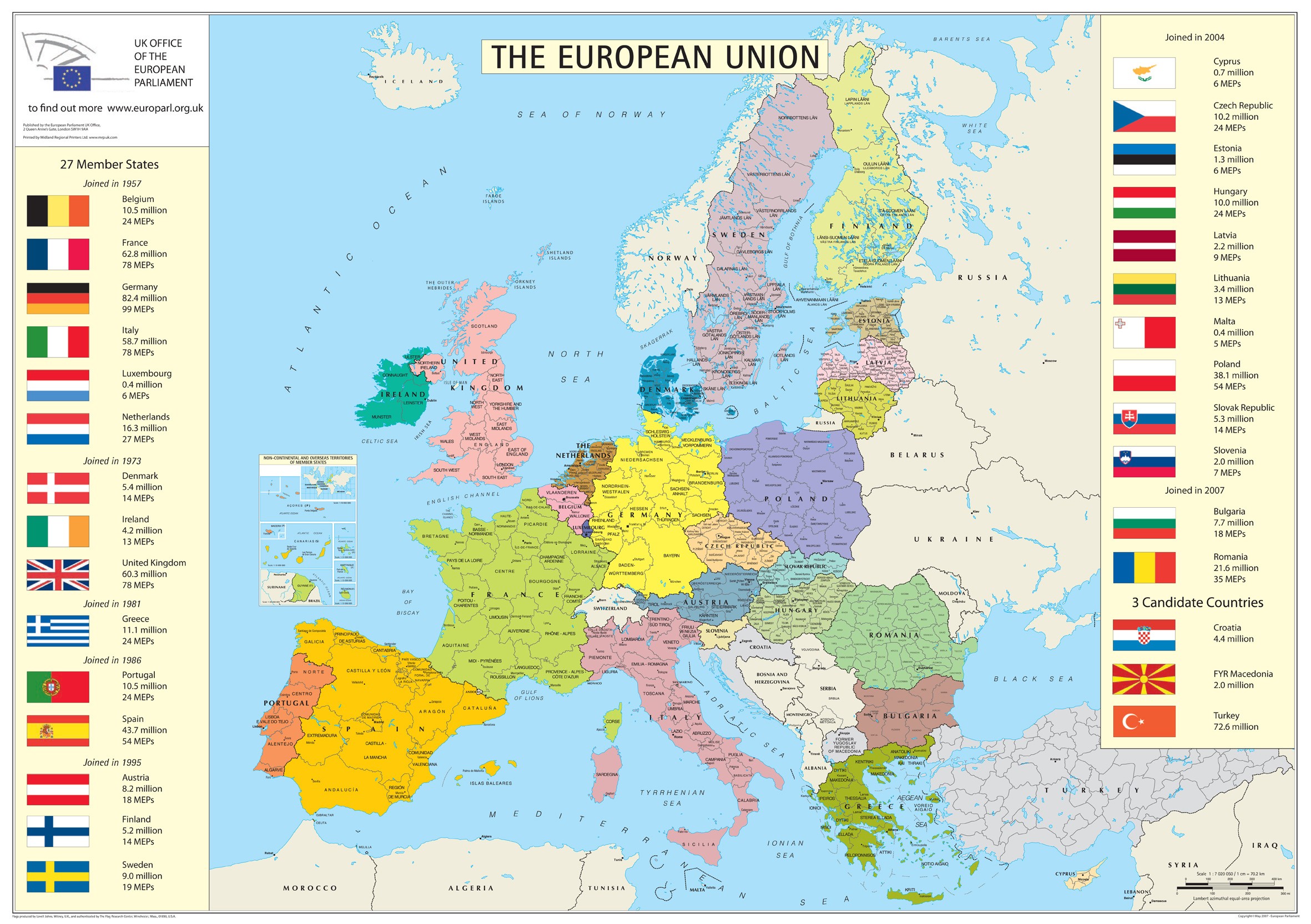 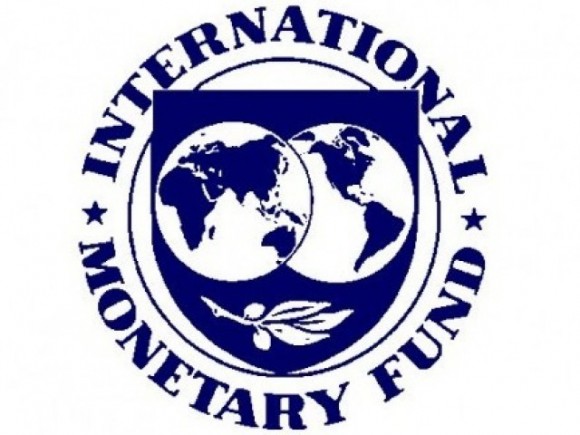 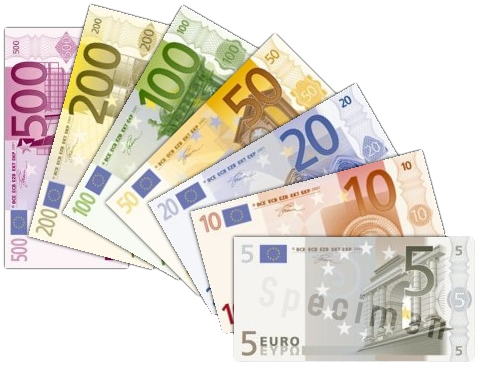 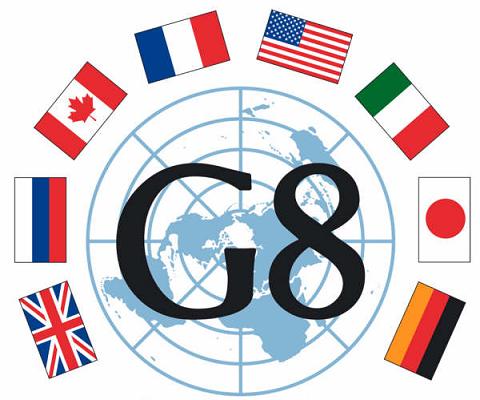 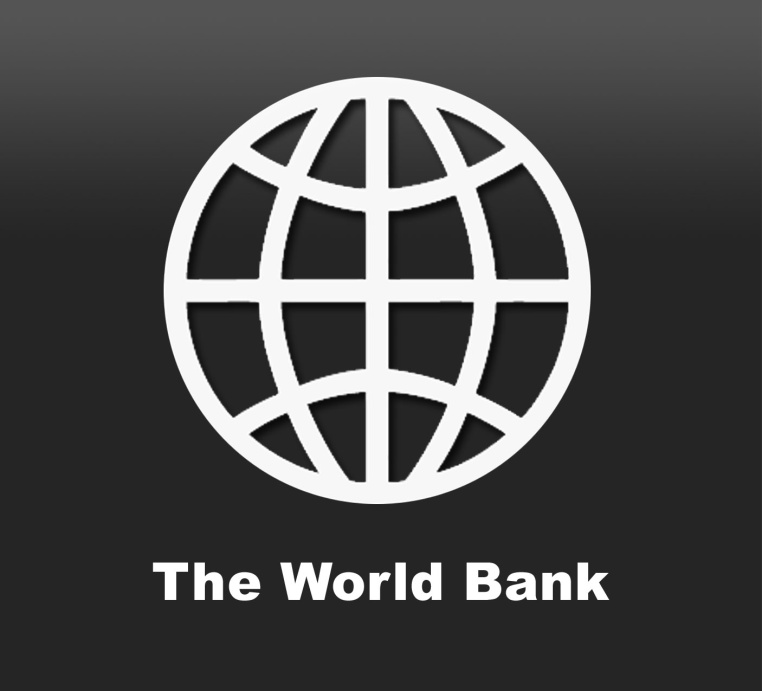 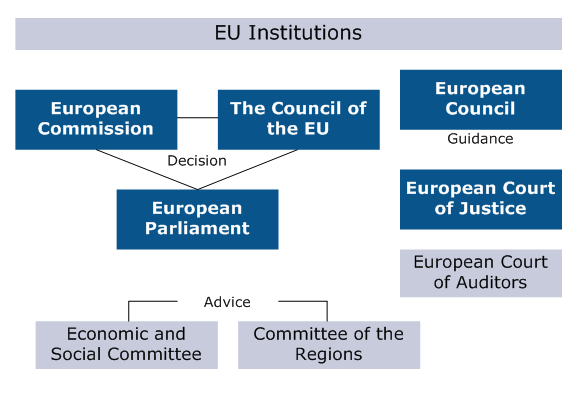 Association of Southeast Asian Nations
- provide for greater efficiency in the coordination of ASEAN organs and for more effective implementation of ASEAN projects and activities.

- initiate, facilitate and coordinate ASEAN stakeholder collaboration in realising the purposes and principles of ASEAN as reflected in the ASEAN Charter.
cooperation in the area of political and security cooperation has been deepened by regular dialogue and exchange of views
North-Atlantic Treaty Organization (NATO),
1949
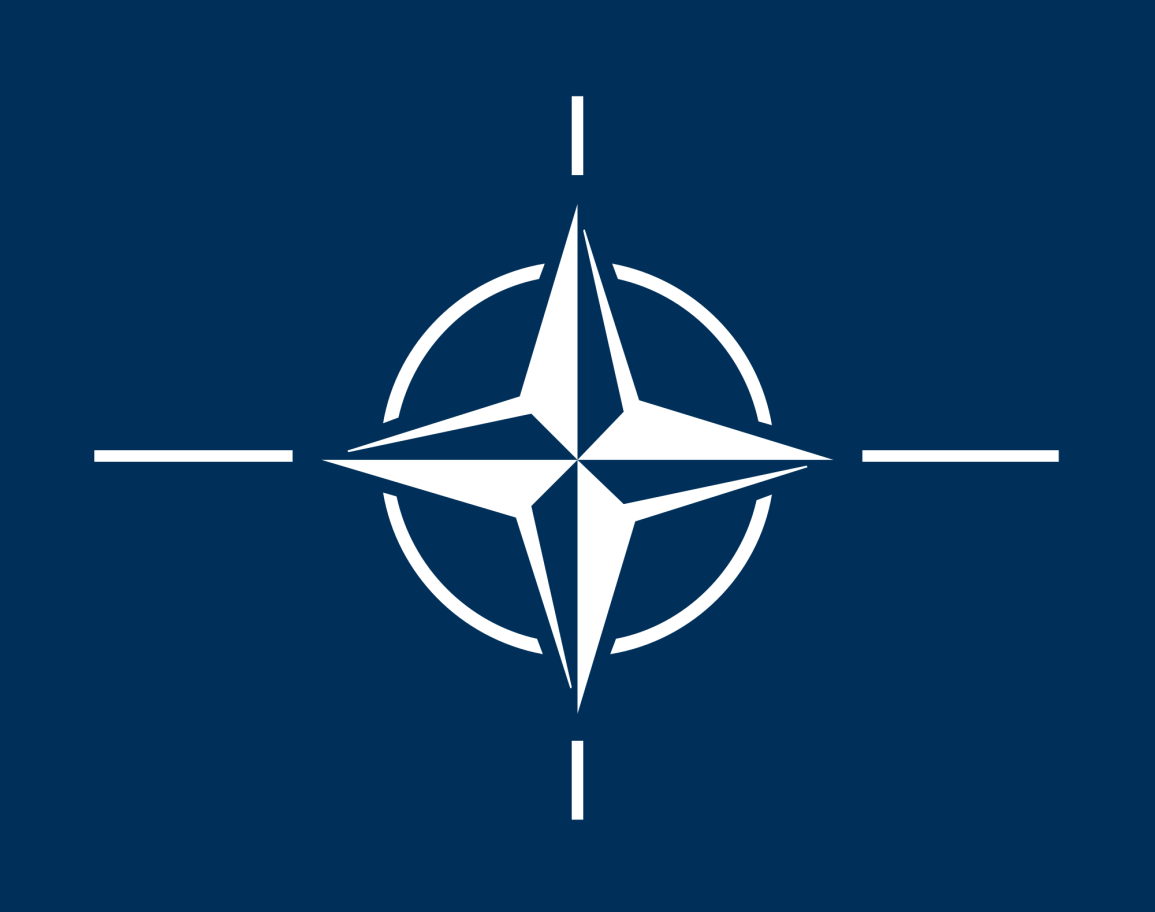 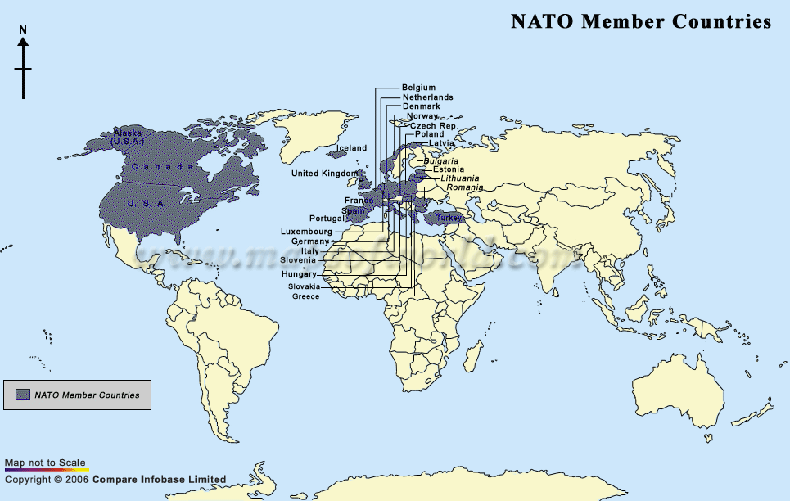 NATO-RUSSIA COUNCIL
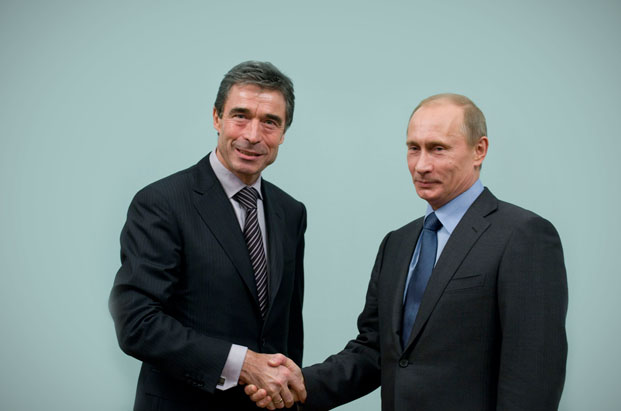 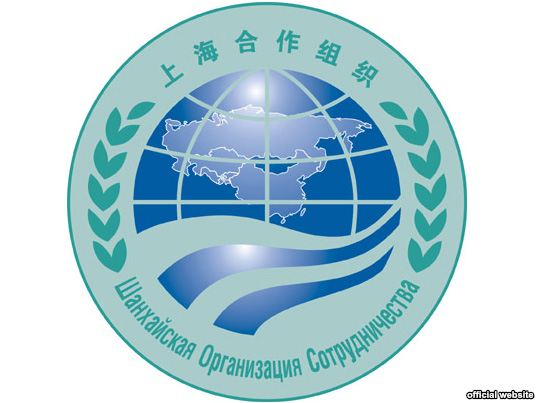 To stop:
●drug trafficking
 
●terrorism 

●extremism
Shanghai Cooperation Organization, 1996
Putin and Hu Jin Tao  - Peace Keeping Mission 2007
Helsinki Final Act
Sovereign equality, respect for the rights inherent in sovereignty
Refraining from the threat or use of force
Inviolability of frontiers
Territorial integrity of States
Peaceful settlement of disputes
Non-intervention in internal affairs
Respect for human rights and fundamental freedoms, including the freedom of thought, conscience, religion or belief
Equal rights and self-determination of peoples
Co-operation among States
Fulfilment in good faith of obligations under international law
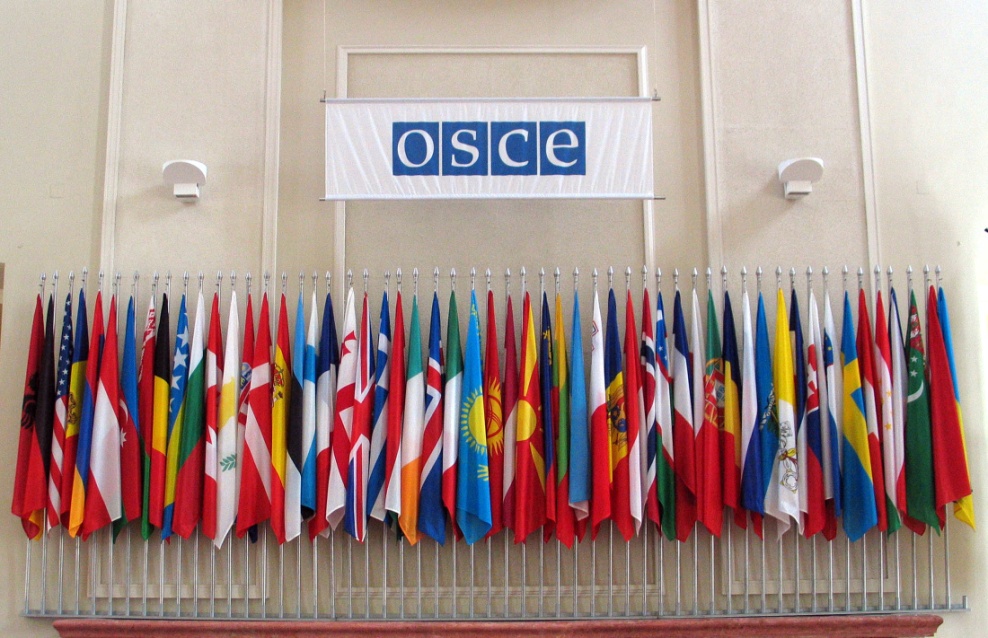 early warning,

 conflict 
prevention,
 
crisis management 

post-conflict monitoring
Organization for Security and Co-operation in Europe (1994)
57 States from Europe, Central Asia and North America;
World's largest regional security organization;
Comprehensive approach to security that encompasses politico-military, economic and environmental, and  human aspects.
Main directions of work:
League of Arab States
Thank you for attention!